Введение в геоинформатику
Задачи и место геоинформатики в науках о Земле. 
Основные понятия и термины ГИС.
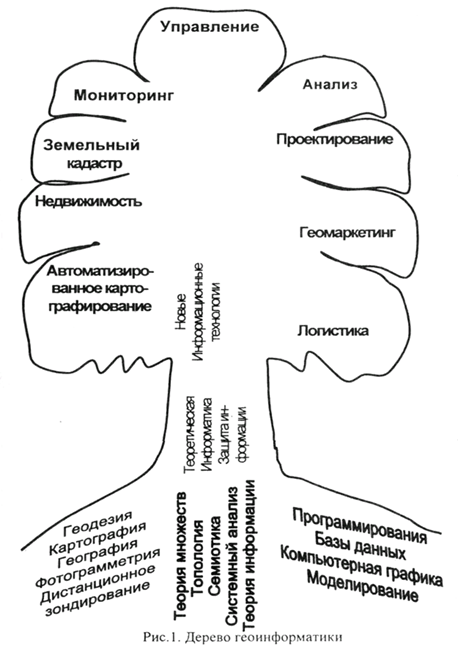 Геоинформатика – это наука, изучающая все объекты сбора, обработки и представления информации о свойствах объектов, процессов и явлений, происходящих на Земле.
Географическая информационная система - информационная система, обеспечивающая сбор, хранение, обработку, доступ, отображение и распространение пространственно - координированных данных (пространственных данных).
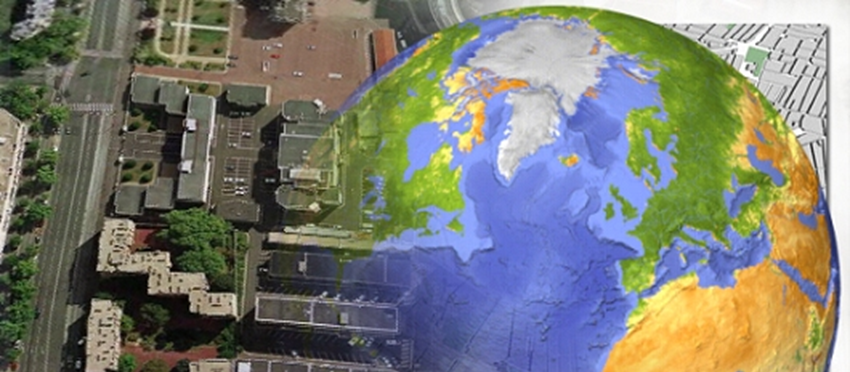 Планетарные
Субконтинентальные
Государственные
Региональные
Субрегиональные
Локальные
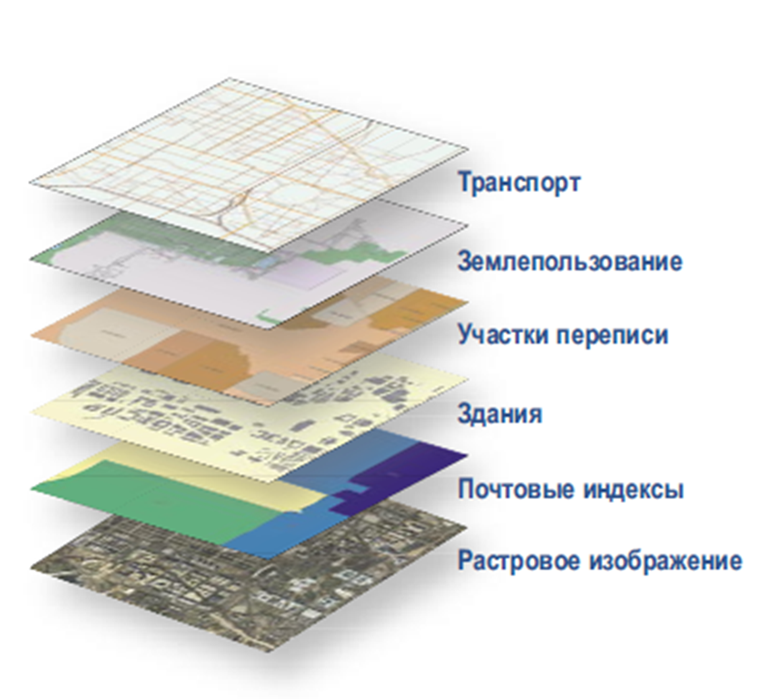 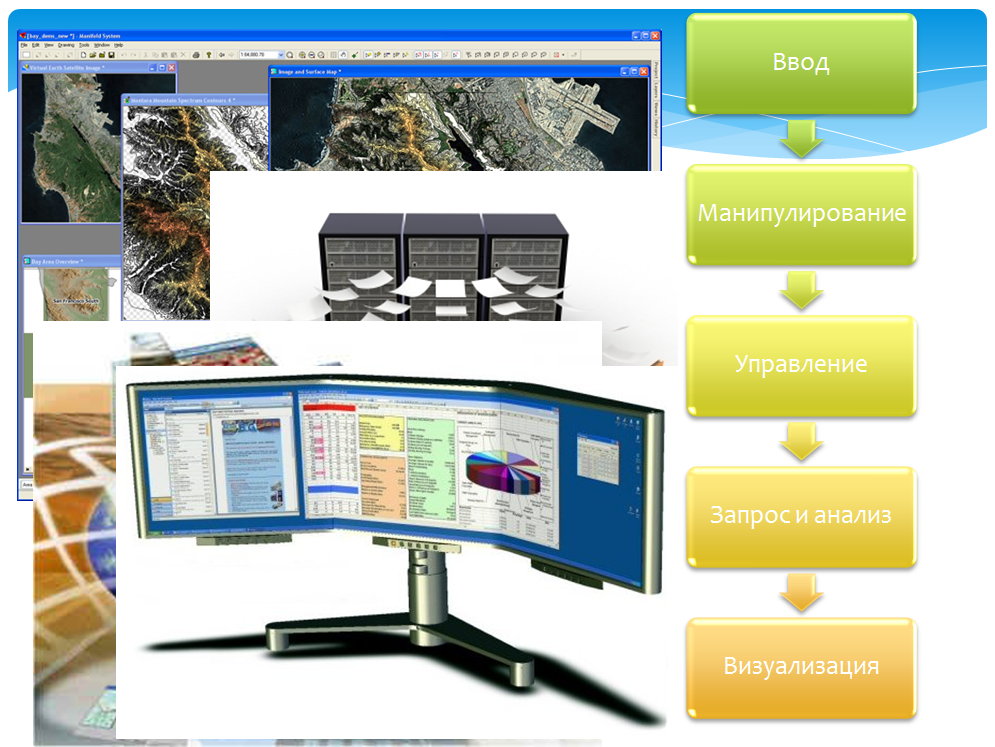 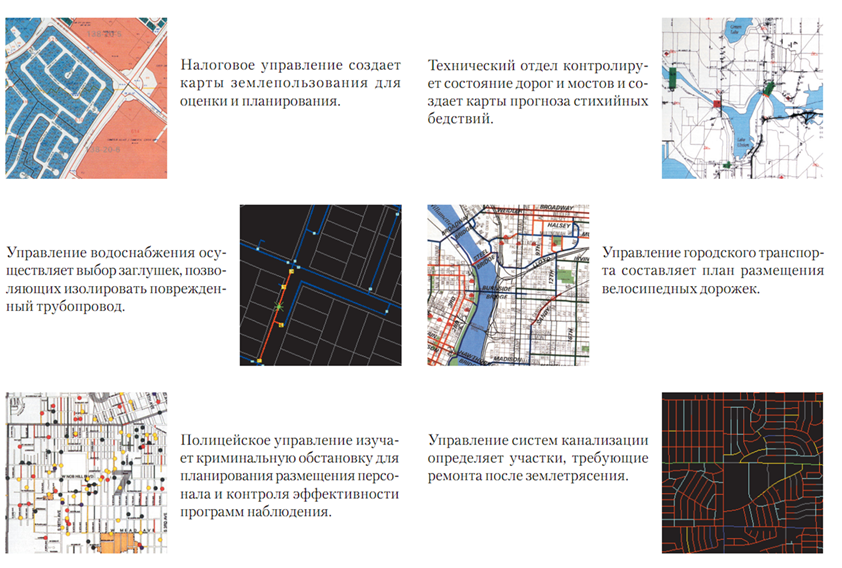 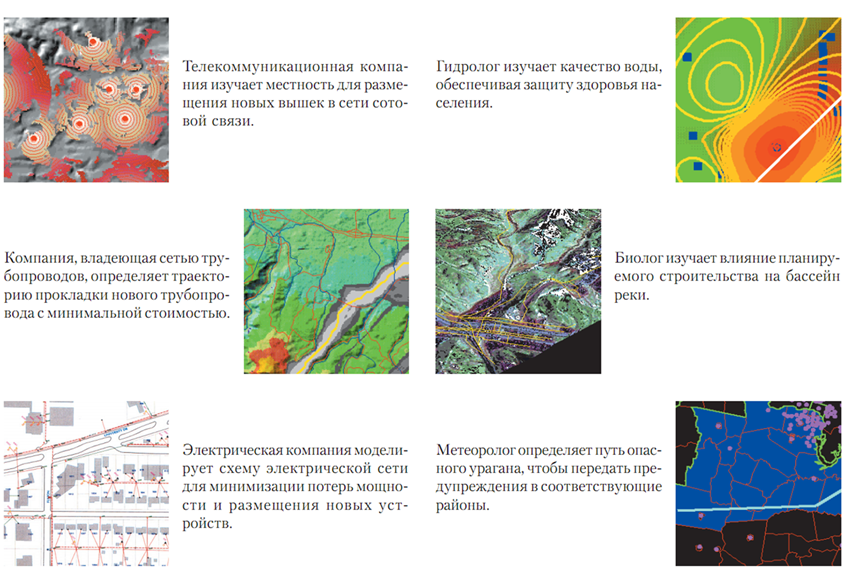 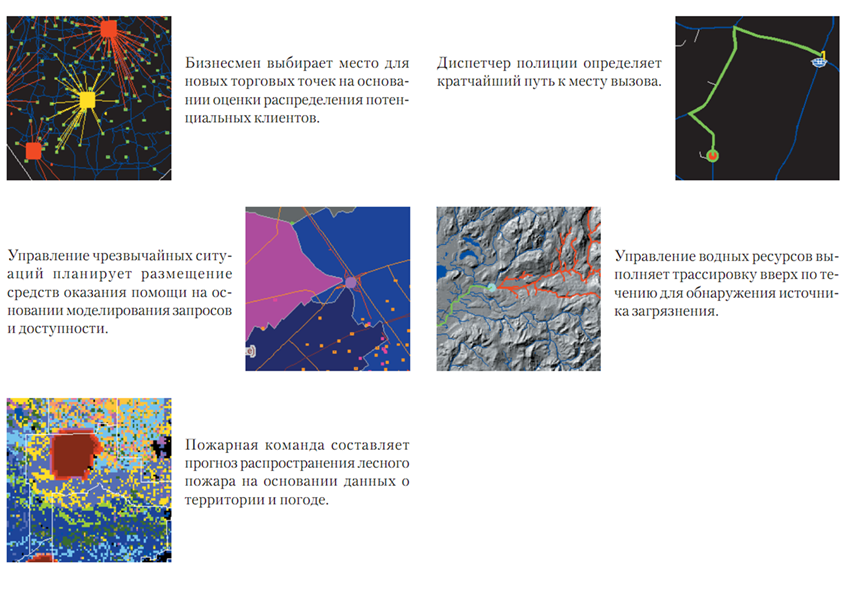 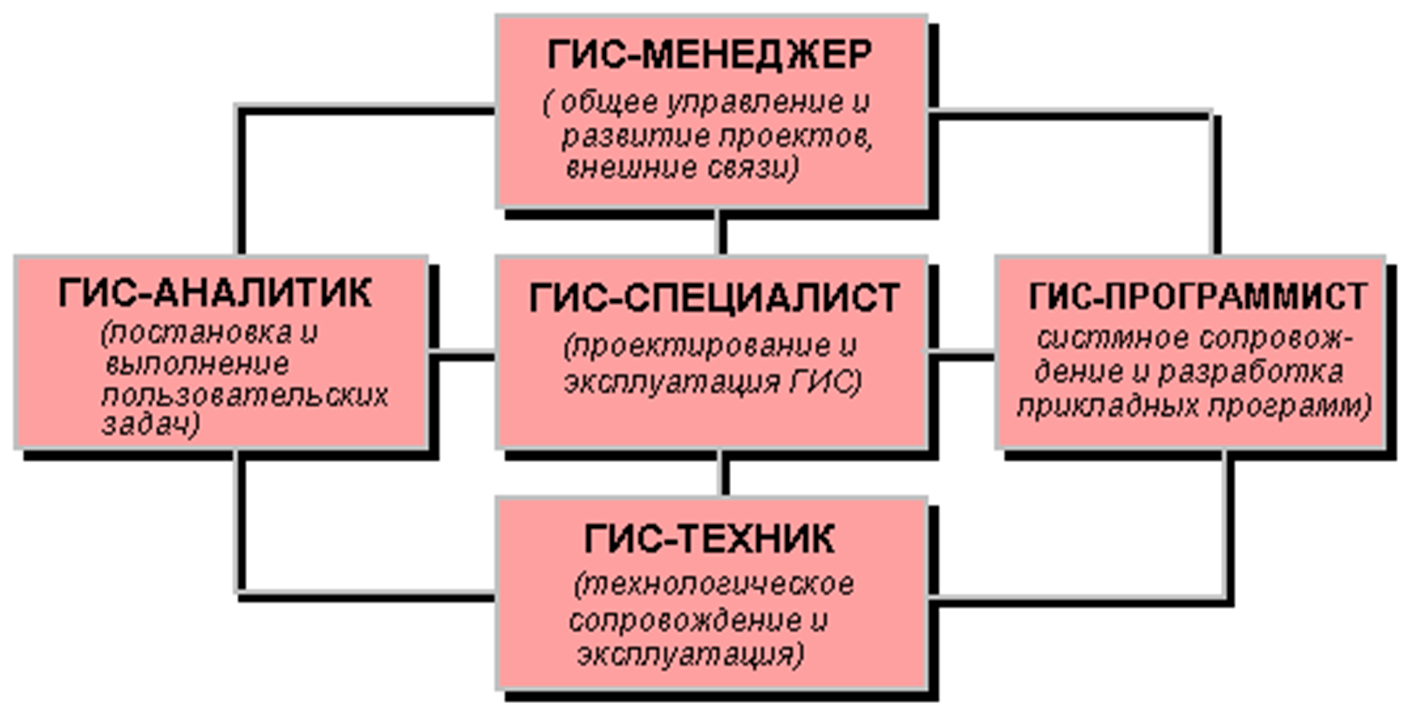